Způsobové sloveso wollen
9. třída
Opakování slovní zásoby
In der Stadt 1

In der Stadt 2
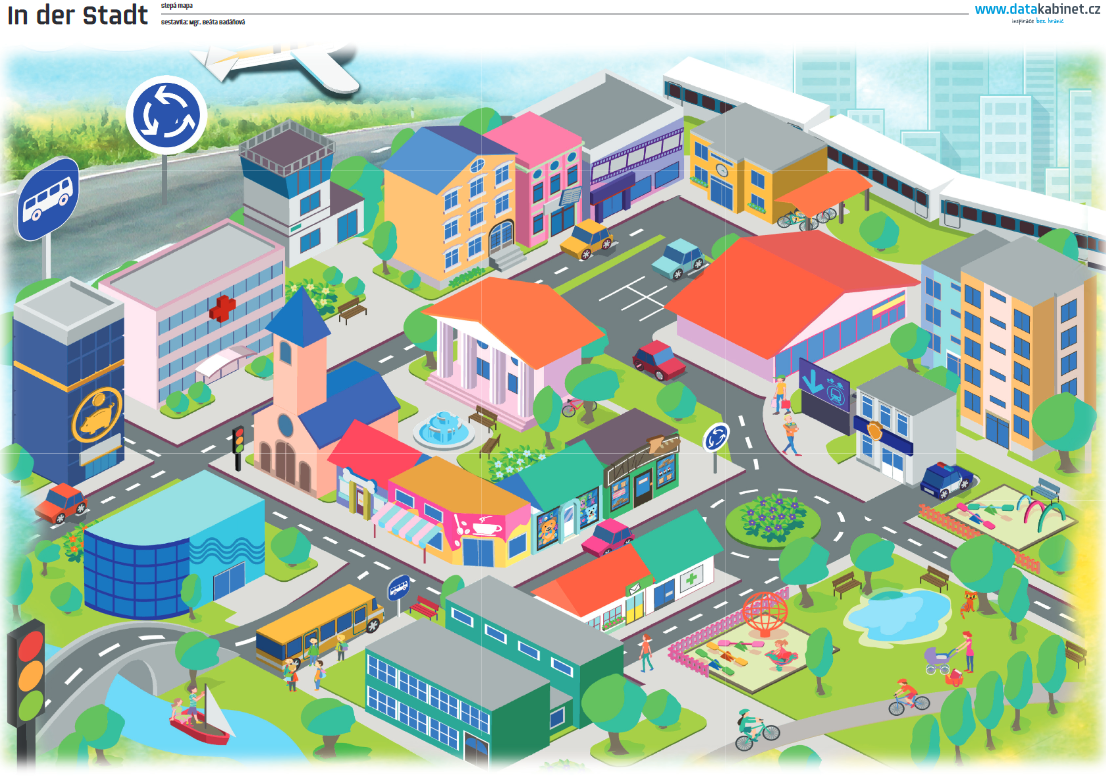 3.
2.
4.
5.
1.
7.
6.
8.
10.
9.
11.
12.
15.
13.
14.
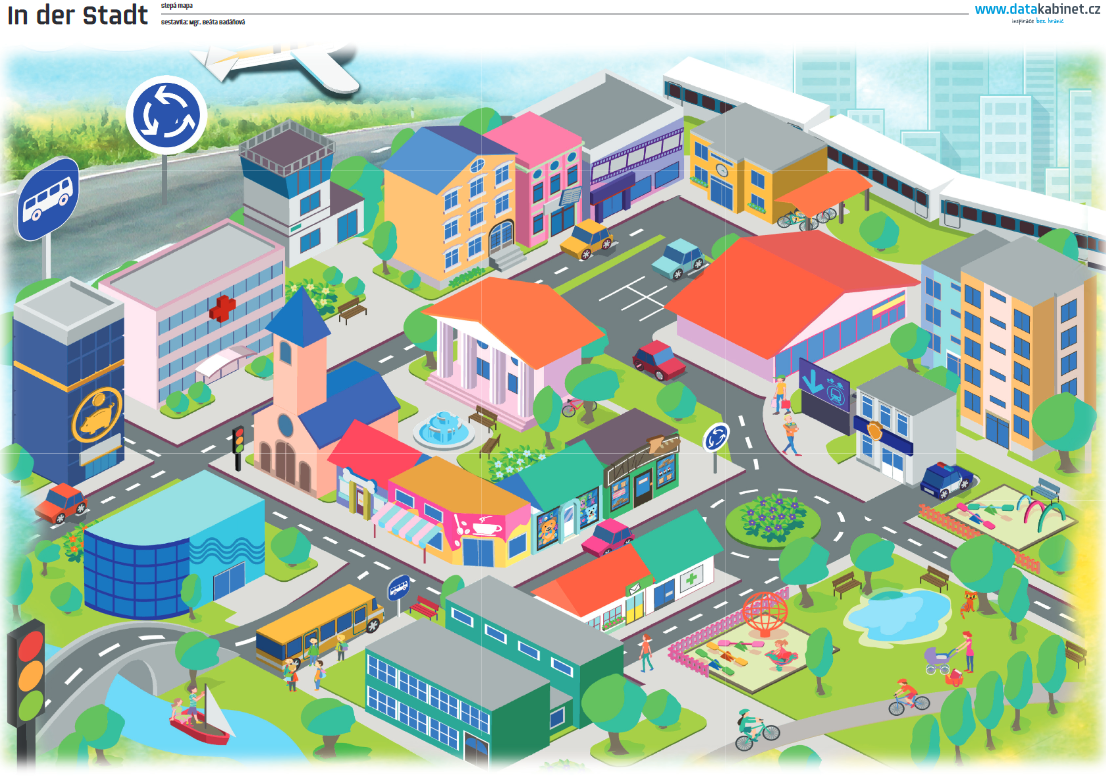 1. 
2. 
3. 
4.
5.
6. 
7. 
8.
9.
10. 
11. 
12. 
13.
14. 
15
3.
2.
4.
5.
1.
7.
6.
8.
10.
9.
11.
12.
15.
13.
14.
Způsobové sloveso wollen
Způsobová slovesa mají specifické časování a postavení ve větách.

Patří mezi ně: 
Dürfen – směti
Können – moci, uměti
Mögen – mít rád
Müssen – muset
Sollen – mít povinnost
Wollen – chtít
(Wissen) - vědět
5
Způsobové sloveso wollen
Způsobová slovesa mají VŽDY v 1. a 3. č.j. osobě stejný tvar!!!

Časování slovesa „wollen“ – chtít

ich will		já chci	        1. wir wollen           my chceme
du willst		ty chceš          2. ihr wollt              vy chcete
er will 		on chce          3. sie wollen            oni, ony, ona chtějí
        sie will 		ona chce            Sie wollen            Vy chcete 
        es will             ono chce                                            (Vykání)
6
Způsobové sloveso wollen
Platí pro všechna způsobová slovesa:
Pokud použijete ve větě způsobové sloveso, druhé sloveso, 
tzv. významové je na konci věty v infinitivu (slovníkový tvar)!!!
Tento jev se nazývá – „větný rámec“.

Chceš se mnou jít na disco?
Willst du in der Disco mit mir gehen?

Způsobové sloveso                          Významové sloveso
7
/
Doplňte správné tvary sloves.
/
Řešení
1. Doplňte do vět, tvary slovesa WOLLEN.
Ich ….......... lange schlafen am Sonntag.
Karl und Jannik …............. zusammen ins Kino gehen.
Was …............. du? Ich …................... fernsehen.
Magda, Lisa und Maria ….................... in die Disco gehen, aber
die Jungen …................ Fußball spielen.
Mein Bruder …............. nicht Hausaufgaben machen.
Was …............ ihr zum Essen? Wir …................ Spaghetti essen.
2. Přeložte věty, použijte sloveso WOLLEN.
Petra chce jet do Prahy.  .....................................................................................................
 
Můj bratr chce mobil.  ........................................................................................................
 
Já chci jíst pizzu.  ................................................................................................................
 
Chceme jít na disco.  .........................................................................................................
 
Chtějí si číst. ......................................................................................................................